MATEMÁTICA
Progressão Geométrica

Profª Kaline Souza
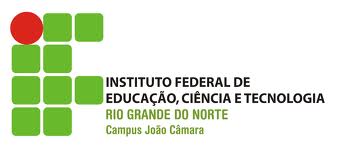 Progressão Geométrica
Uma sequência de números reais não nulos é chamado de progressão geométrica (PG) quando cada um de seus termos, a partir do segundo, é igual ao produto do anterior por uma constante q, chamada razão da PG.
Para obter a razão, basta dividir qualquer termo pelo termo anterior.
q = a2/a1 = a3/a2 = a4/a3
Progressão GeométricaExemplos:
a) (3,9,27,81) é uma PG finita, onde a1= 3, q = 3.
             
q = 9/3 = 27/9 = 81/27 = 3

b) (2,-4,8,-16...) é uma PG infinita, onde a1= 2 e q = - 2

q = -4/2 = 8/-4 = -16/8 = - 2
Progressão Geométrica     Classificação da razão
q > 1 e 0 < q < 1 :   Crescente 

 q > 1 e seus termos são positivos; 
exemplo: (1, 3, 9,...). 

0 < q < 1 e seus termos são negativos; 
     exemplo: (-81,-27,-9,...)
Progressão Geométrica Classificação da razão
2) q > 1 e 0 < q < 1 : Decrescente

q > 1 e seus termos são negativos; 
exemplo: (-1,-3,-9,...).

0 < q < 1 e seus termos são positivos; 
exemplo: (2,2/3,2/9,...)
Progressão GeométricaClassificação da razão
3) q < 0 : Alternante
Uma PG é alternante quando a sua razão q for menor que zero; 
exemplo: (5,-50,500,...).

4) q = 1 : Constante
Uma PG é constante quando a razão q for igual a um; exemplo: (9,9,9,..).
Progressão GeométricaExercícios
Verifique se a sequência (4,12,36,45,108) é uma PG.



2) Calcule o valor de x na PG (8,-6,x).
Progressão Geométrica FÓRMULA  DO TERMO GERAL DE UMA PG
Em uma PG (a1, a2, a3,..., an,...) de razão q, partindo do 1º
termo, para avançar um termo basta multiplicar q ao 1º
termo (a2 = a1 . q); para avançar dois termos basta multiplicar
q² ao 1º termo (a3 = a1 . q²) e assim por diante. Desse modo
encontramos o termo de ordem n, denominado termo geral
da PG, que é dada por:
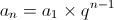 Progressão Geométrica FÓRMULA DA SOMA DOS TERMOS DE UMA PG
Consideremos a PG (a1, a2, a3,..., an – 3, an – 2, an – 1, an) e vamos indicar por Sn a soma de seus termos.


                                                                        


para q ≠ 1.
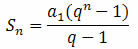 Progressão Geométrica FÓRMULA DA SOMA DOS TERMOS DE UMA PG INFINITA
Numa PG infinita, com 0 < q < 1, denominamos soma de seus termos o número:
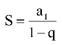 Progressão Geométrica FÓRMULA DO PRODUTO DOS TERMOS DE UMA PG
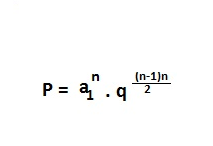 TESTANDO OS CONHECIMENTOS
1) Um aluno está querendo divulgar uma informação na sua escola, então ele pensou na estratégia de passar esta informação de aluno para aluno. Nesta estratégia ele só necessitaria passar a informação uma única vez para dois alunos, gastando um minuto para divulgá-la a estes dois alunos. Os outros dois alunos também teriam que divulgá-la para mais dois alunos cada um, então, no primeiro minuto dois alunos estariam sendo informados, no segundo minuto quatro alunos estariam sendo informados, no terceiro minuto oito alunos estariam sendo informados e assim por diante. 
 
Seguindo esta estratégia, no décimo minuto, quantos alunos estariam sendo informados? 

a)	2.048 alunos 
b)1.024 alunos 
c)	512 alunos 
d)256 alunos
TESTANDO OS CONHECIMENTOS
2) Em uma escola com 512 alunos, um aluno apareceu com o vírus do sarampo. Se esse aluno permanecesse na escola, o vírus se propagaria da seguinte forma: no primeiro dia, um aluno estaria contaminado; no segundo, dois estariam contaminados; no terceiro, quatro, e assim sucessivamente. A diretora dispensou o aluno contaminado imediatamente, pois concluiu que todos os 512 alunos teriam sarampo no: 

a)9º dia. 
b)10º dia. 
c)8º dia. 
d)5º dia. 
e)6º dia.
TESTANDO OS CONHECIMENTOS
3) O quarto termo de uma progressão geométrica descrita pela sequência an = (–3)–n, com n  N*, é
 
a) 1/27
b) 1/81
c) - 1/243
d) - 1/27
e) - 1/81
TESTANDO OS CONHECIMENTOS
4) Um dos perigos da alimentação humana são os microrganismos, que podem causar diversas doenças e até levar a óbito. Entre eles, podemos destacar a Salmonella. Atitudes simples como lavar as mãos, armazenar os alimentos em locais apropriados, ajudam a prevenir a contaminação pelos mesmos. Sabendo que certo microrganismo se prolifera rapidamente, dobrando sua população a cada 20 minutos, pode-se concluir que o tempo que a população de 100 microrganismos passará a ser composta de 3.200 indivíduos é:

a)1h e 35 min.
b)1h e 40 min.
c)	1h e 50 min.
d)1h e 55 min.
TESTANDO OS CONHECIMENTOS
5) Quatro números são tais que os três primeiros formam uma progressão aritmética de razão 6, os três últimos uma progressão geométrica e o primeiro número é igual ao quarto. Podemos afirmar que:

a)Todos os quatro números são positivos.
b)Três dos quatro números são positivos.
c)Dois dos quatro números são positivos.
d)Um dos quatro números é positivo.
e)Nenhum dos números é positivo.
TESTANDO OS CONHECIMENTOS
6) Dada a PG (–211, 210, –29, …) o produto dos 19 primeiros termos é igual a:

a)P19 = 219
b)P19 = (–2)19
c)P19 = 2–38
d)P19 = –238
e)P19 = (–2)38